Foundations of Number
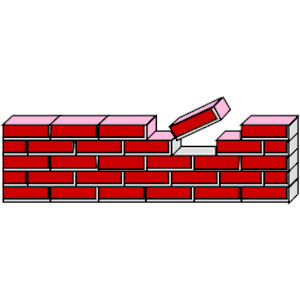 We know the place value in 3 digit numbers
Th
H
T
U
Th
H
T
U
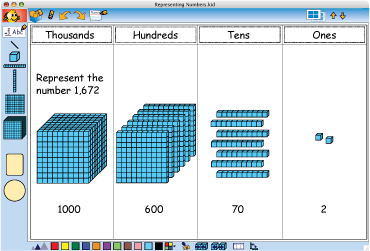 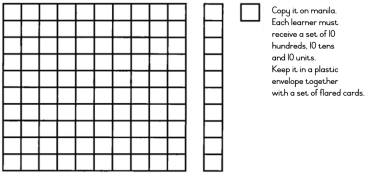 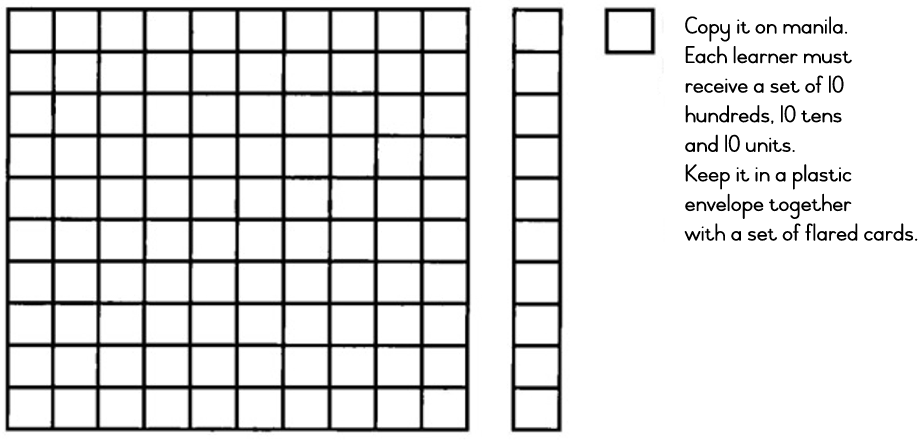 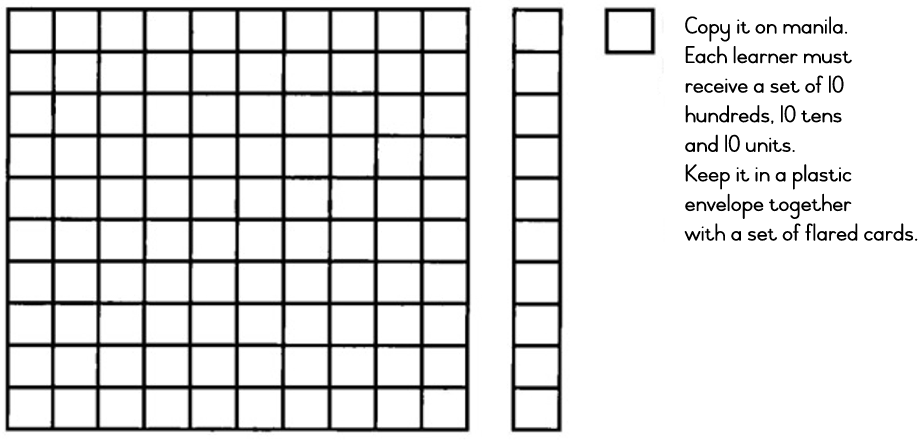 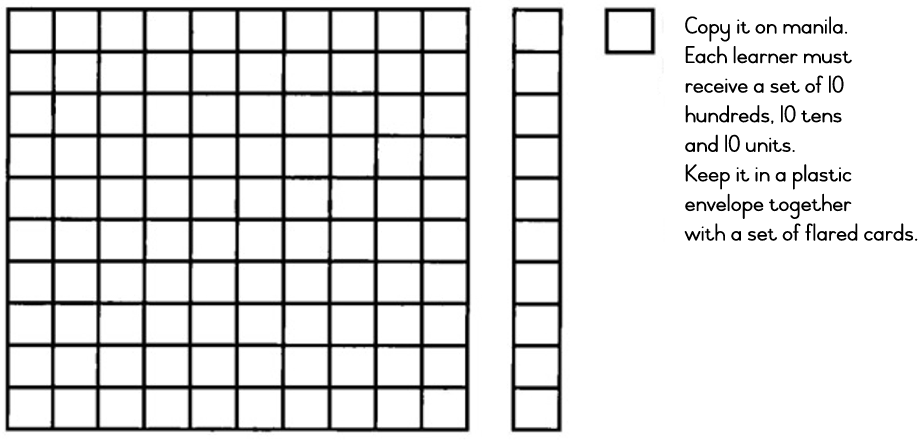 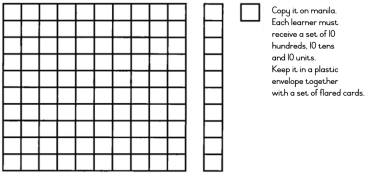 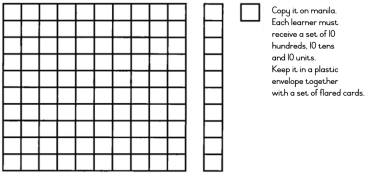 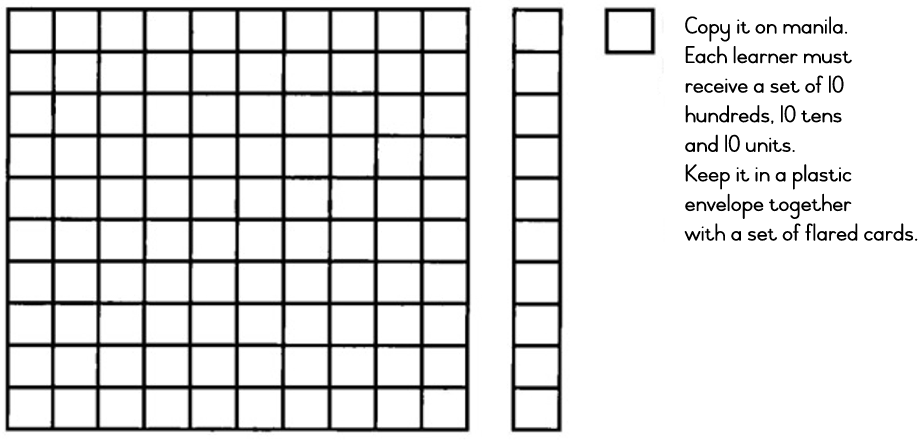 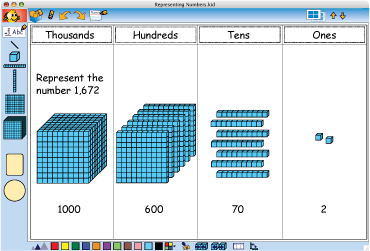 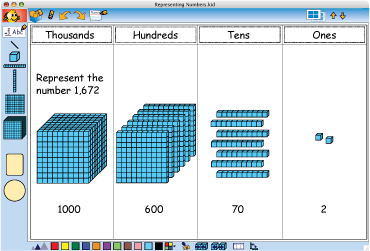 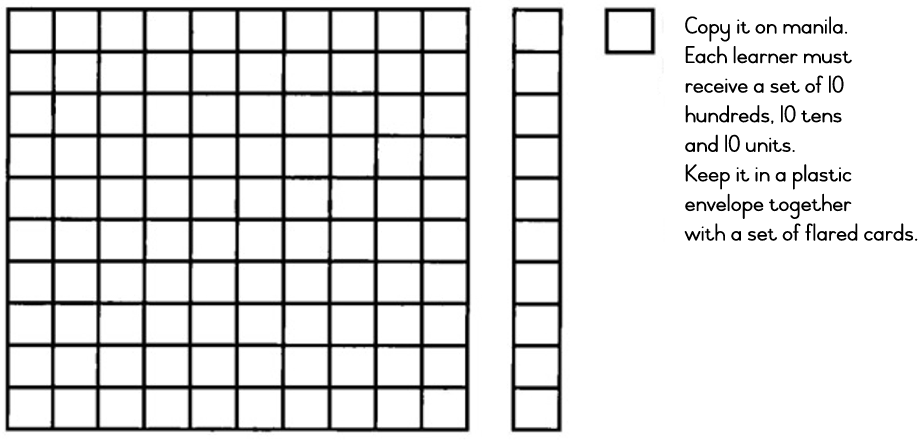 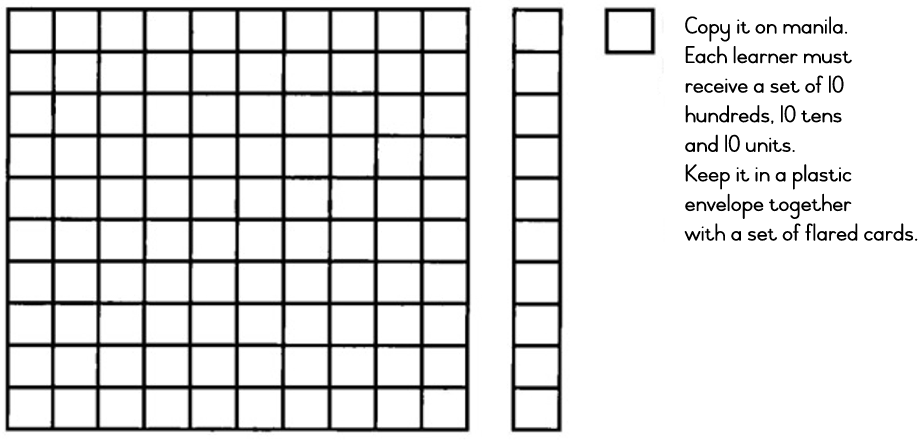 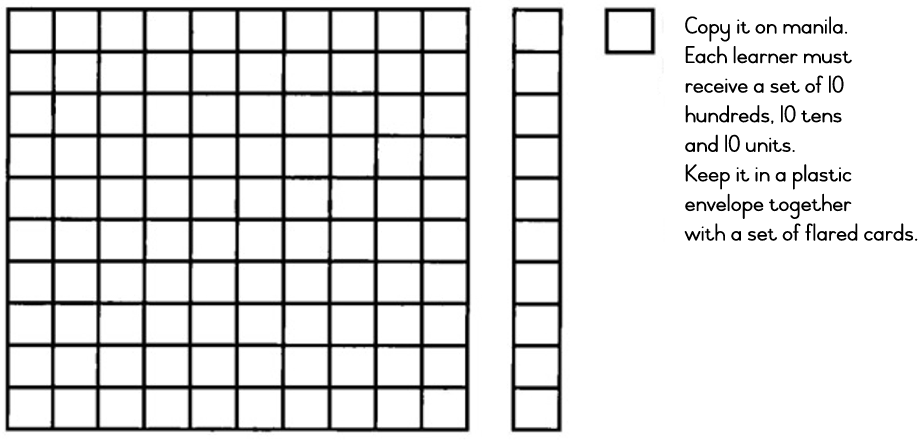 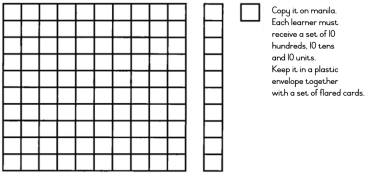 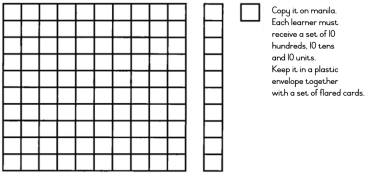 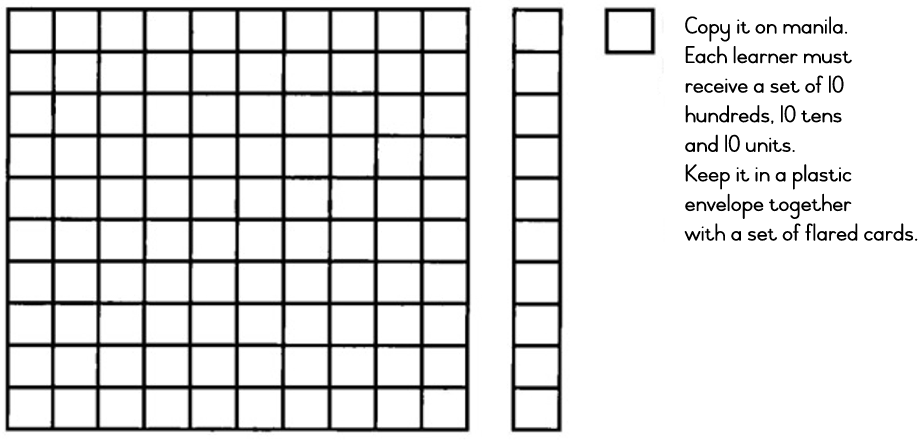 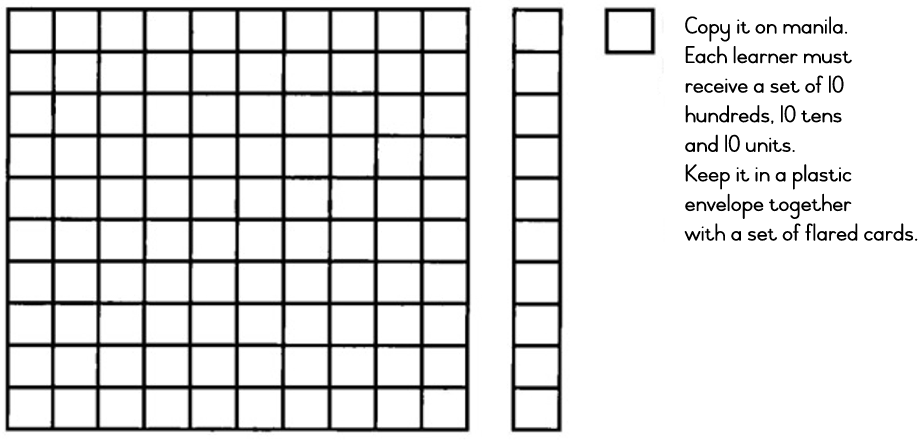 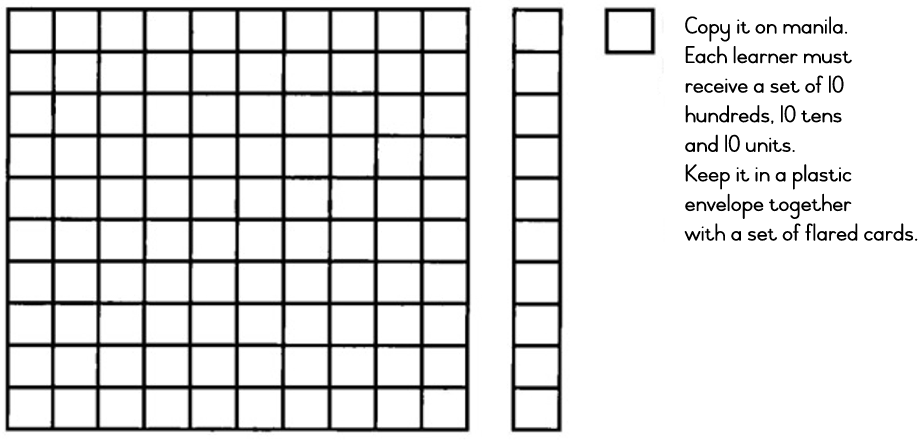 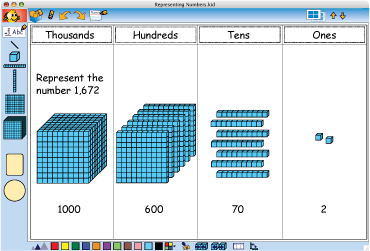 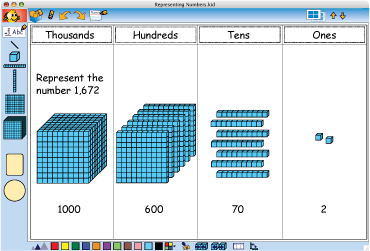 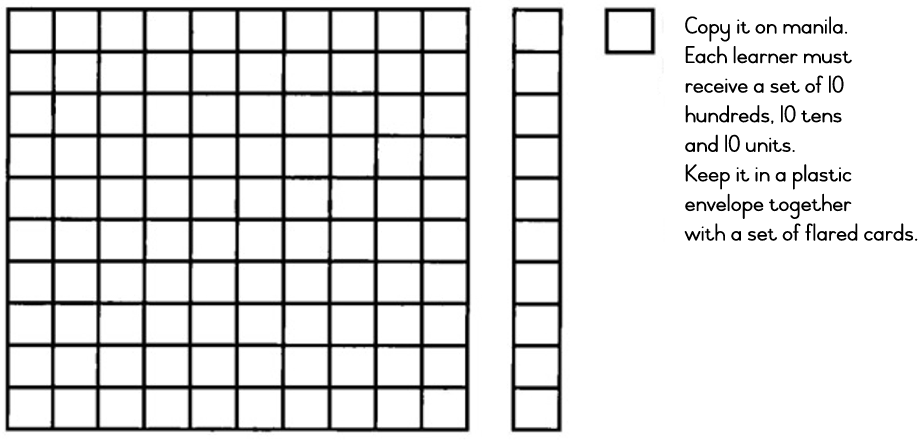 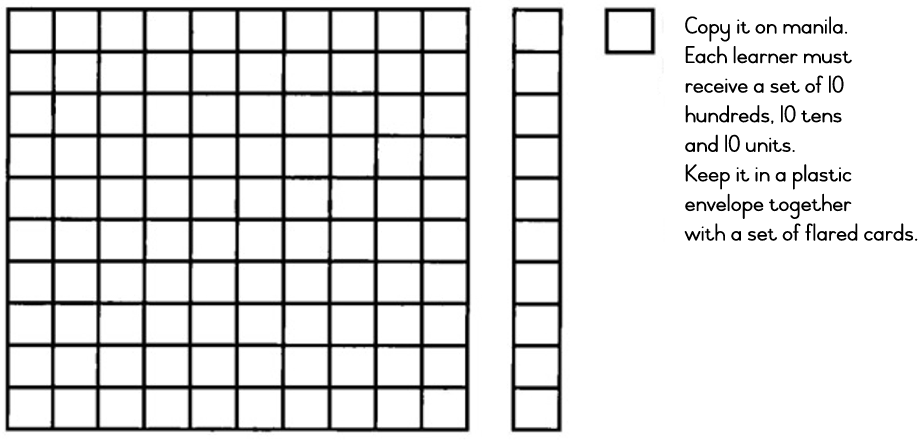 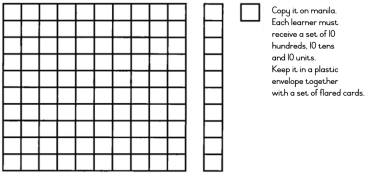 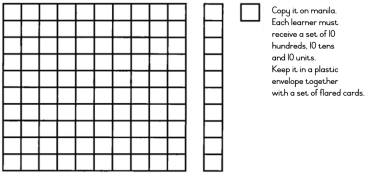 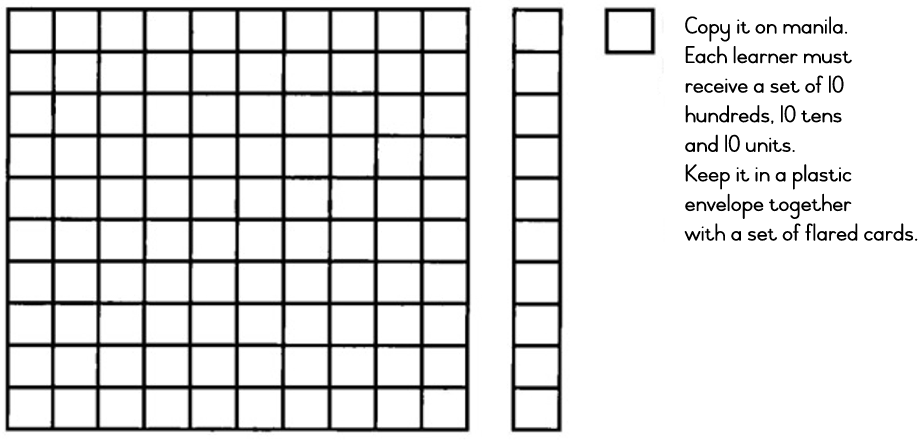 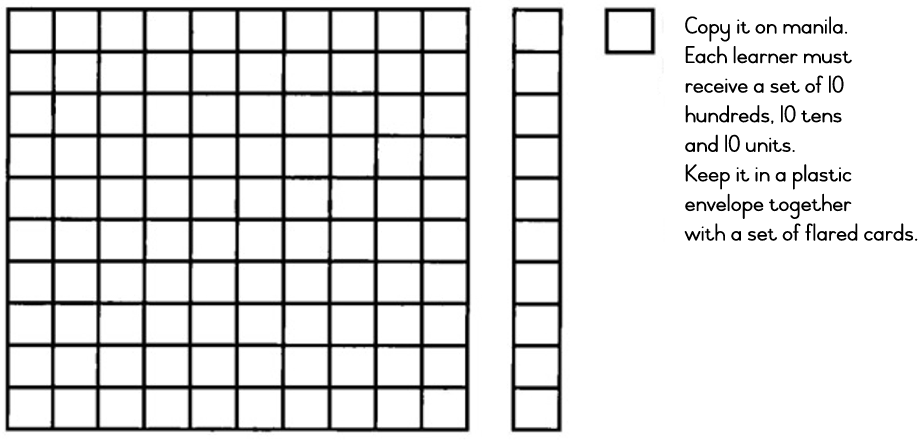 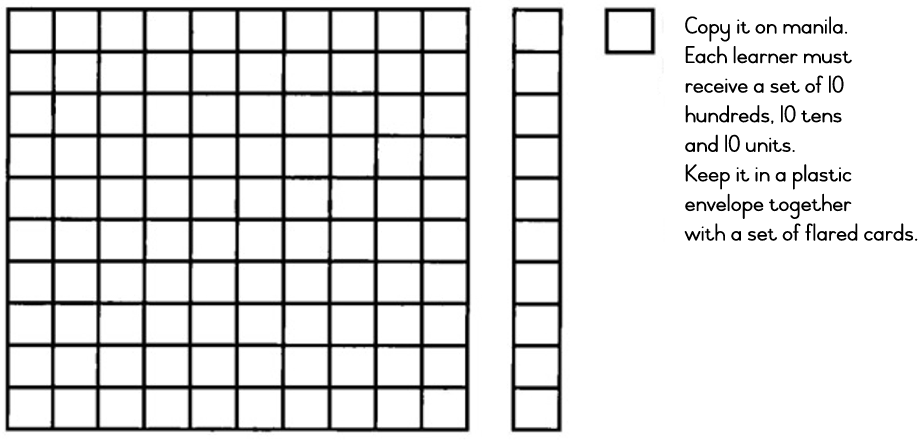 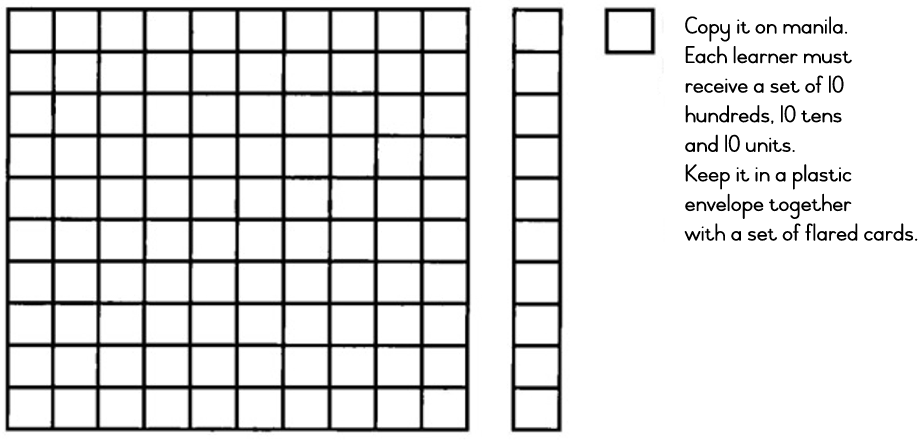 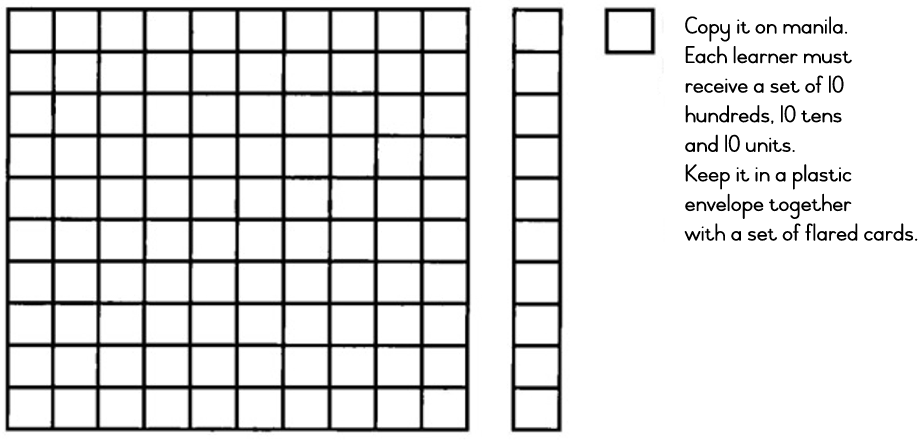 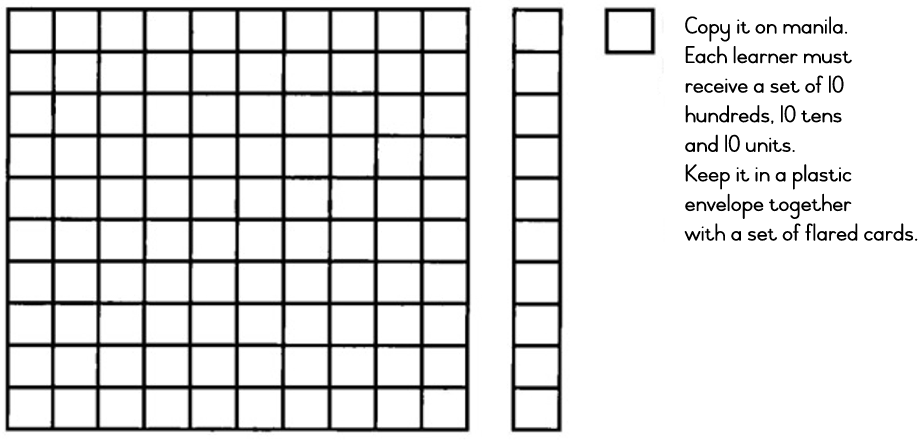 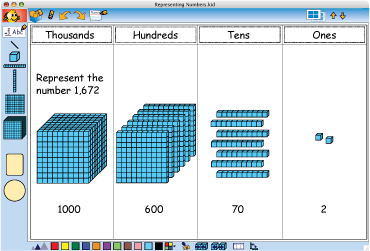 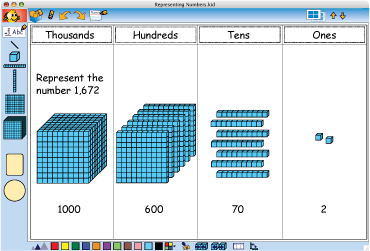 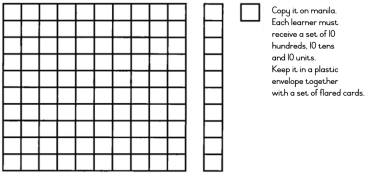 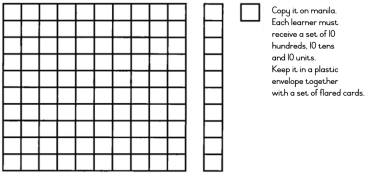 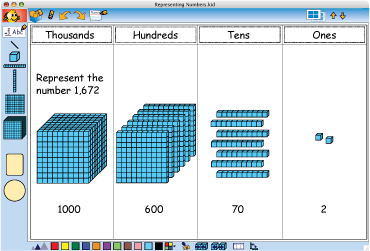 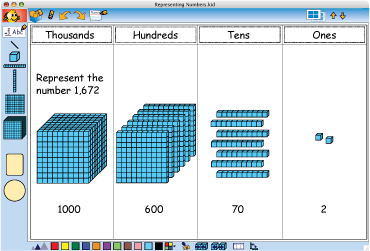 Th
H
T
U
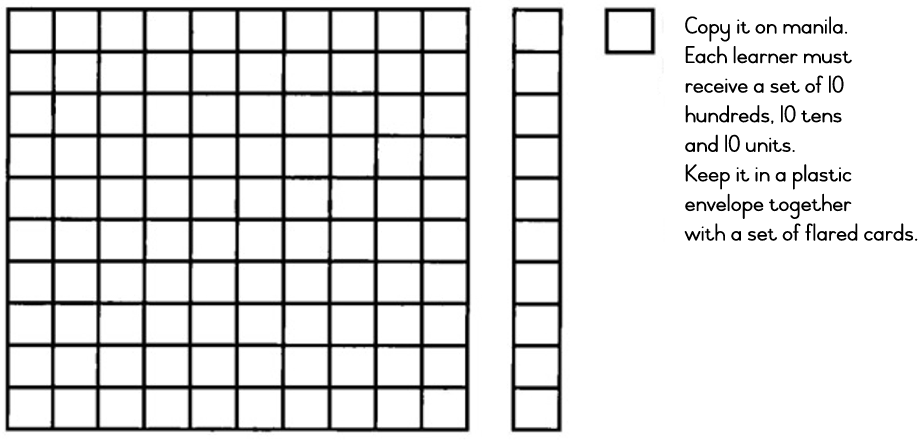 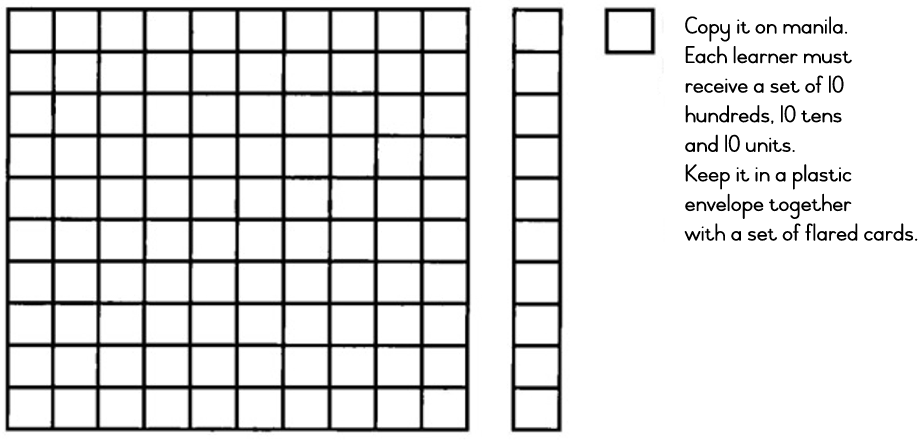 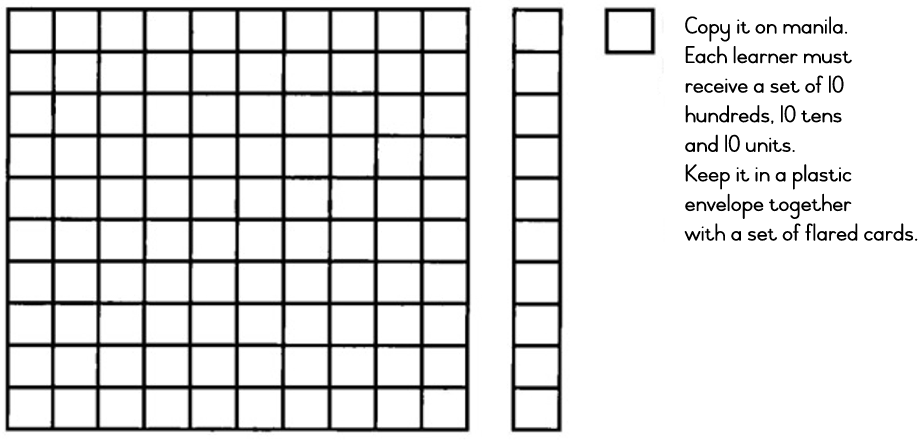 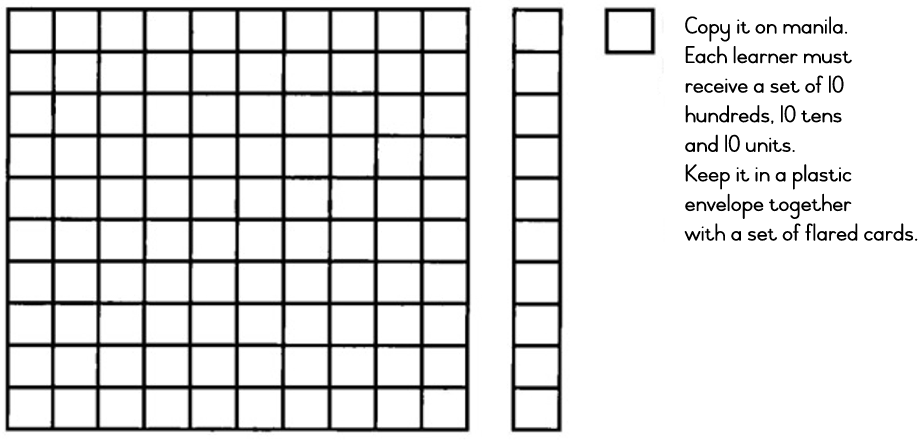 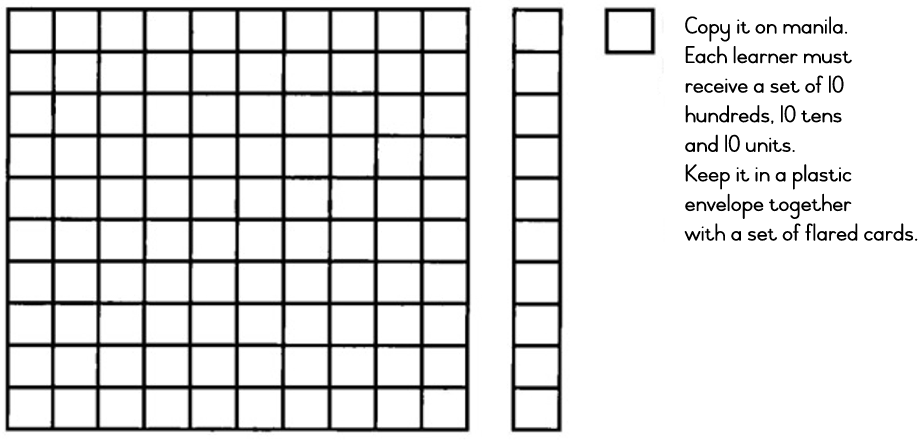 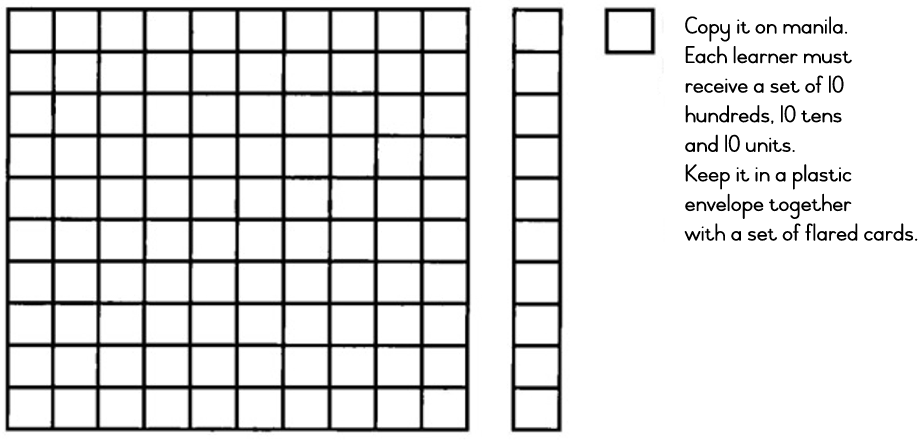 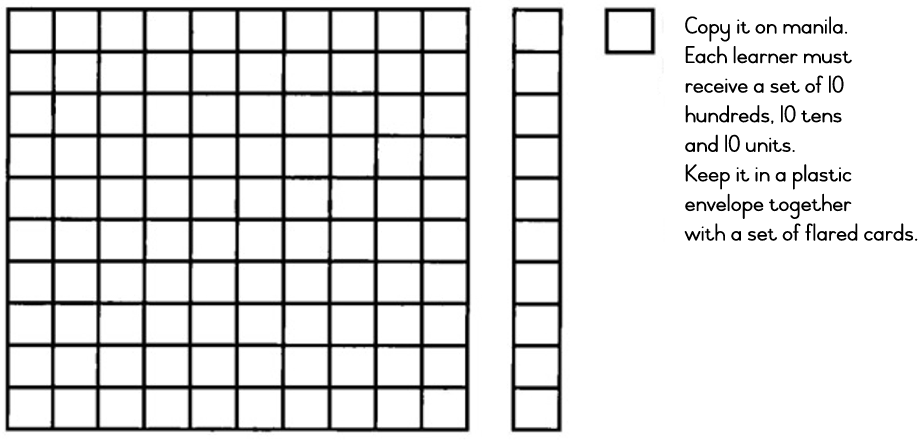 43
Forty three
Th
H
T
U
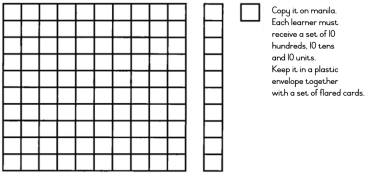 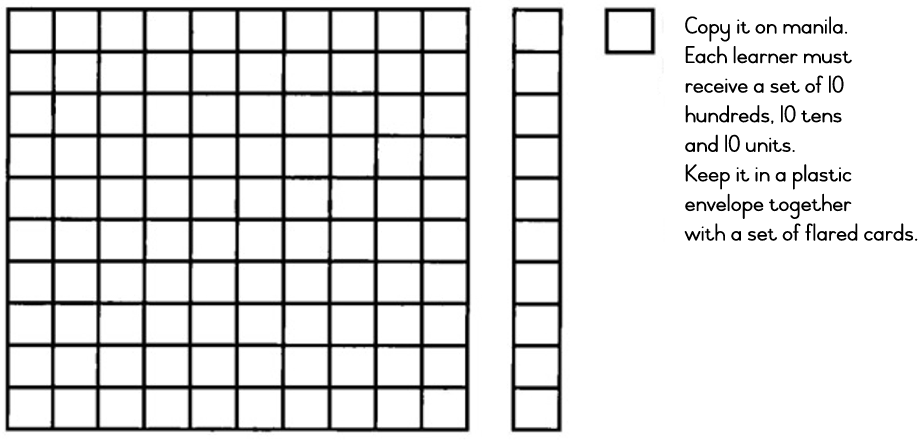 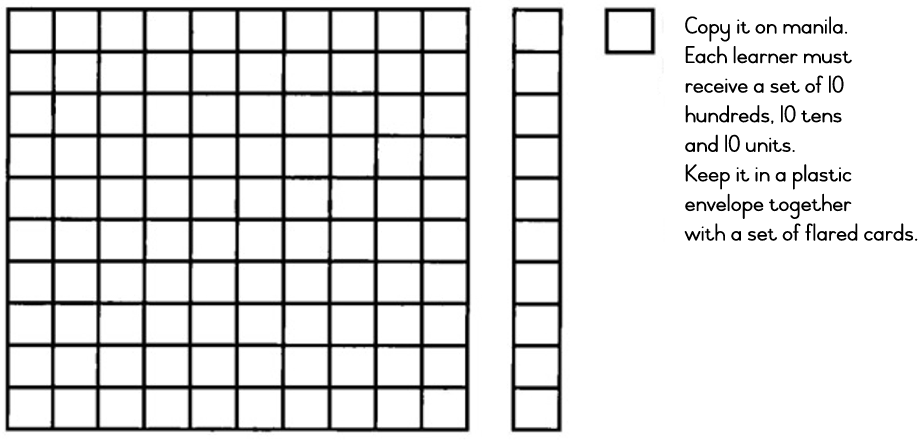 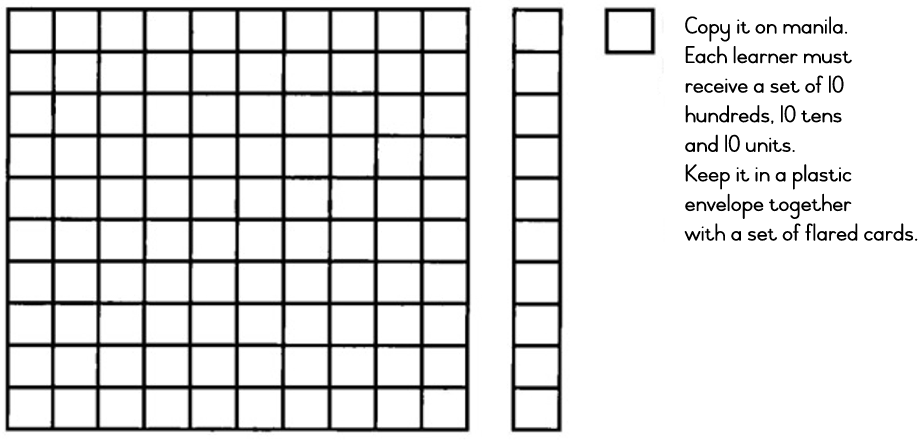 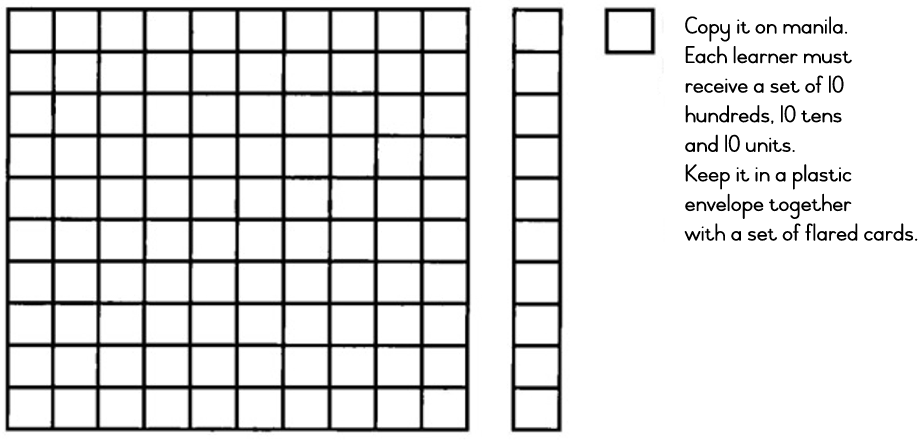 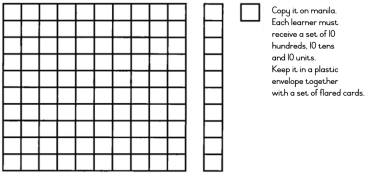 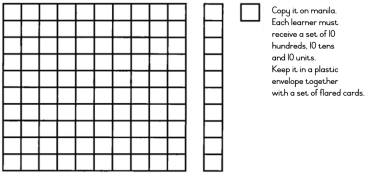 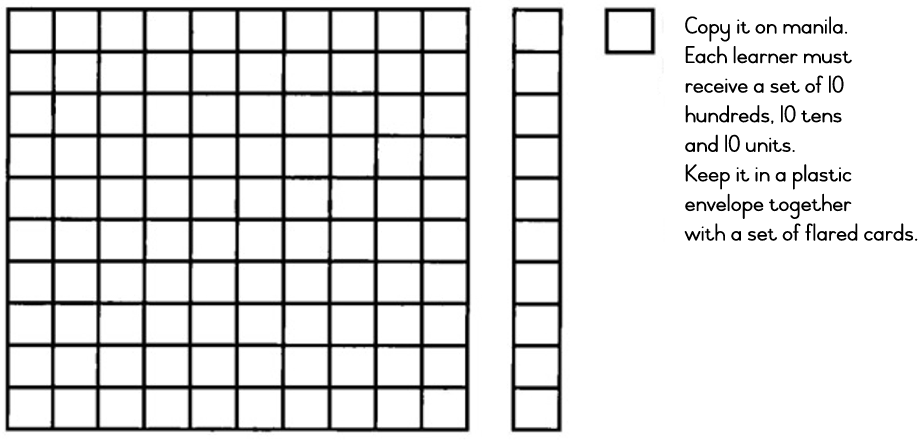 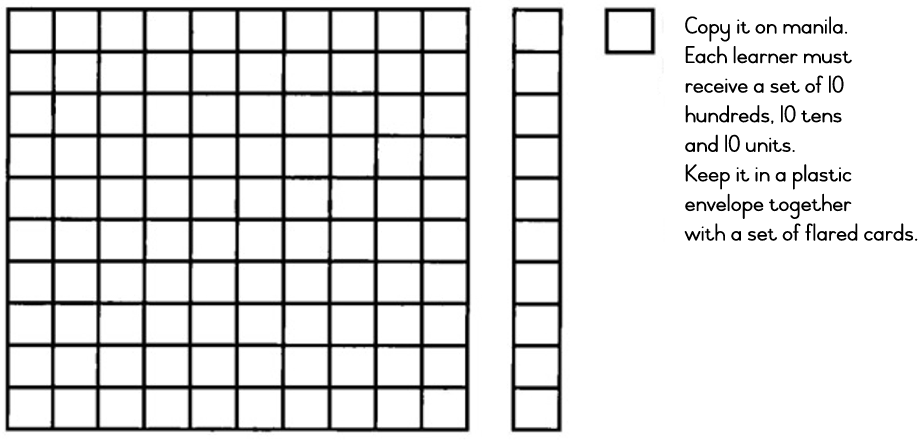 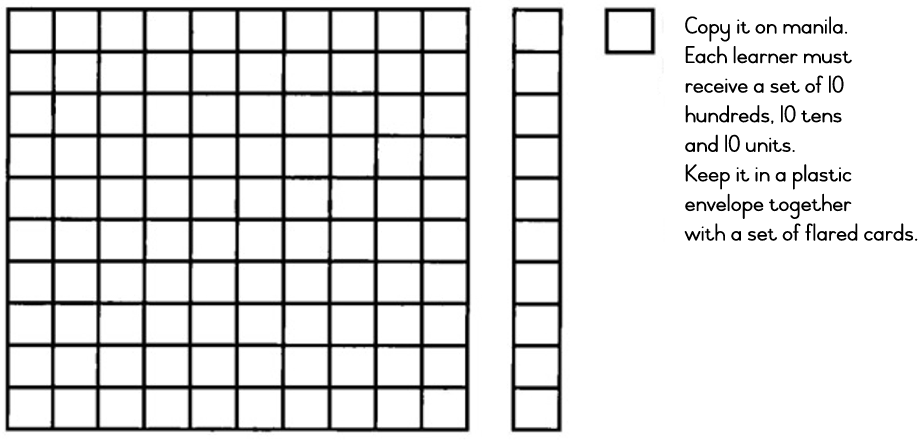 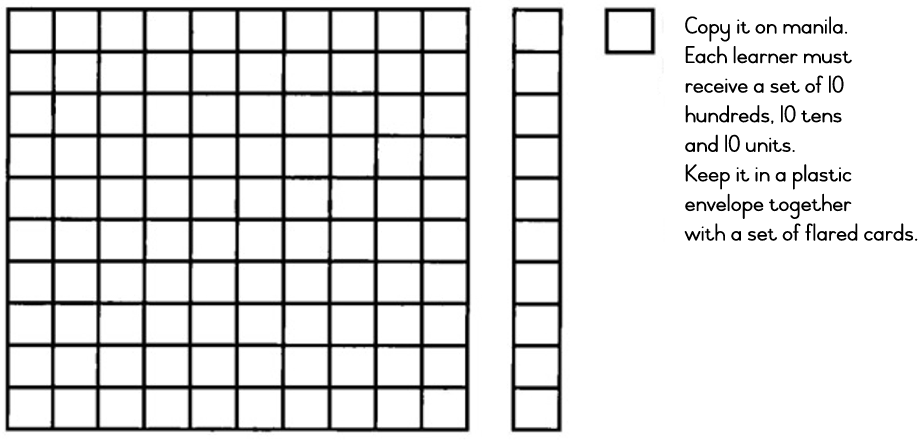 326
Three hundred and twenty six
Th
H
T
U
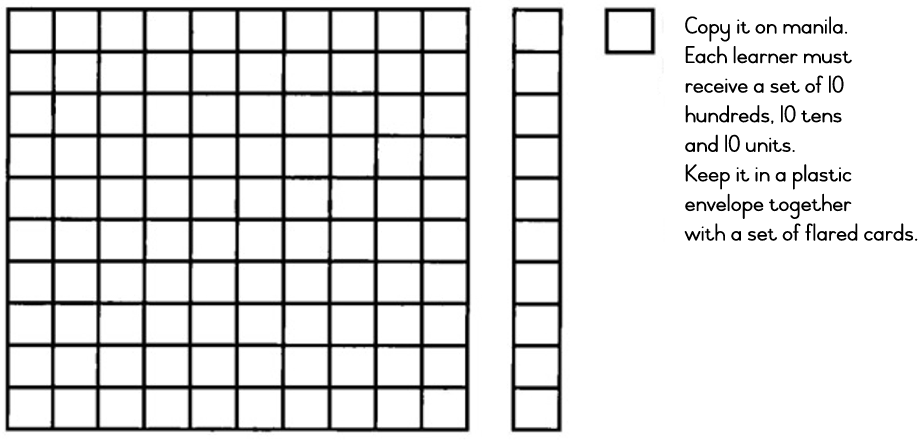 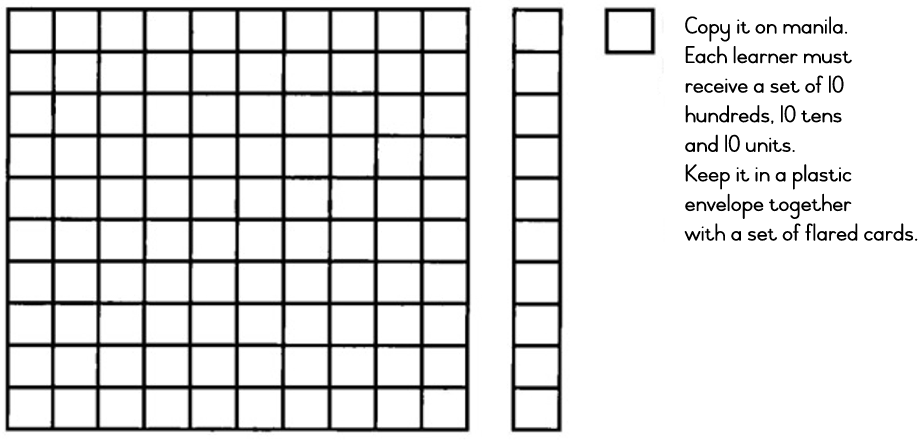 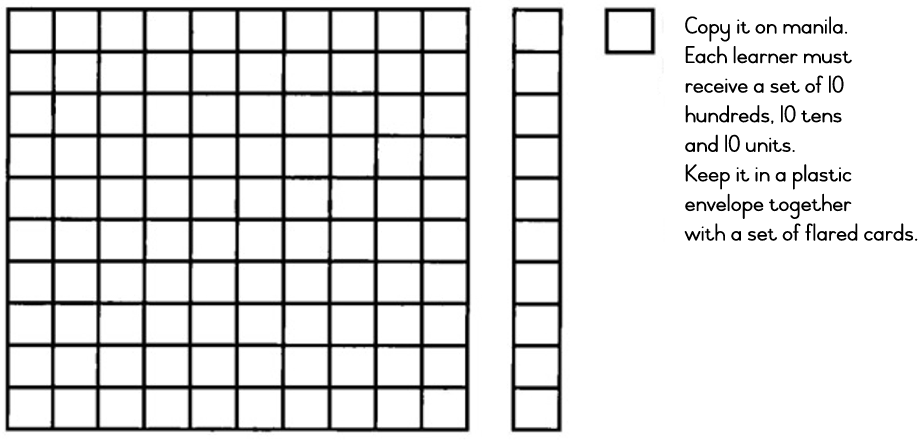 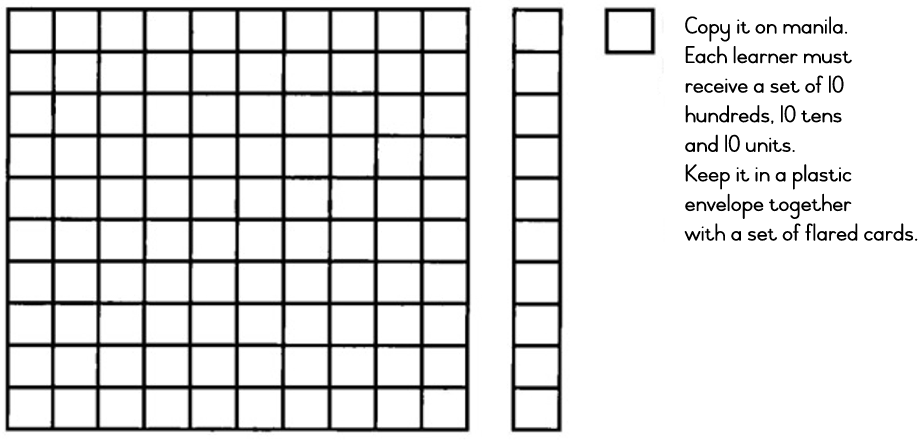 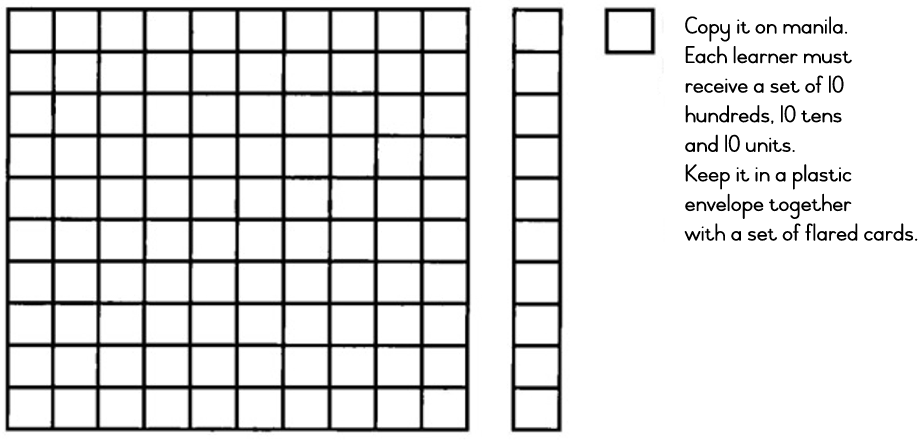 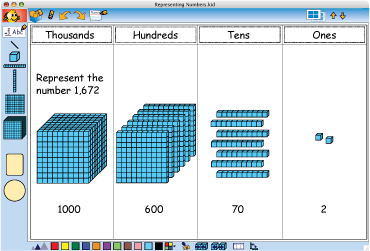 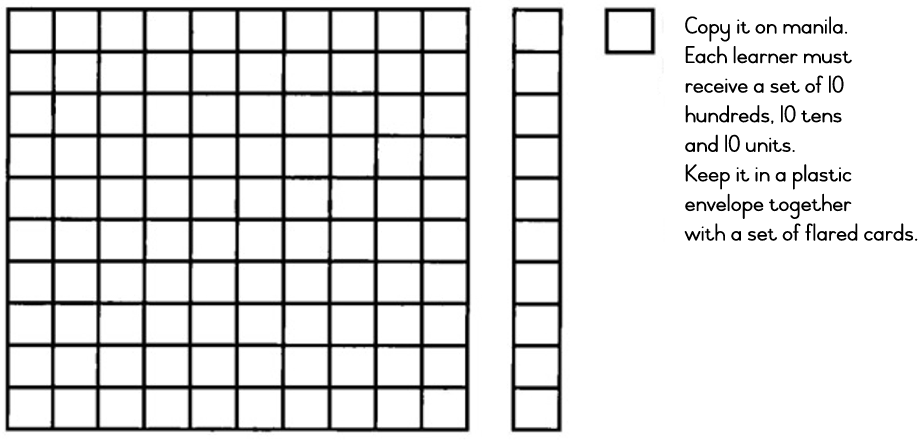 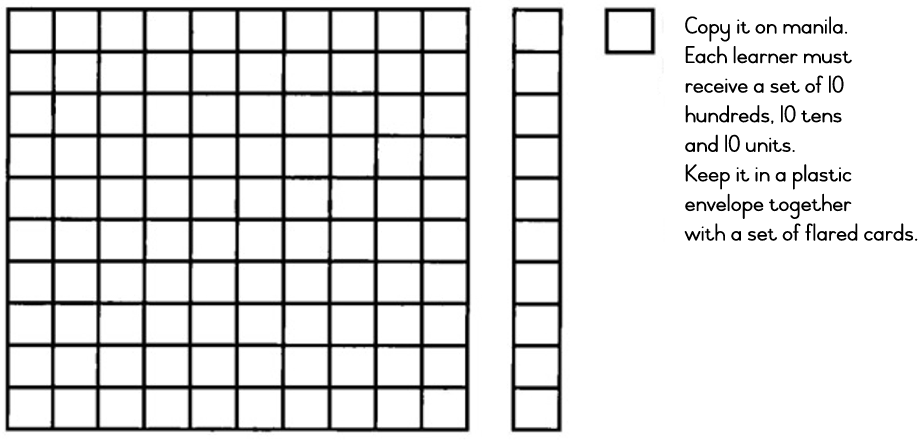 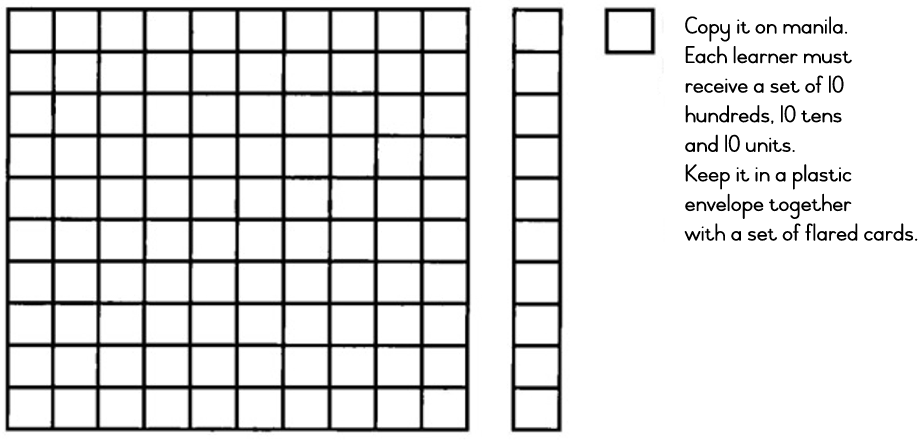 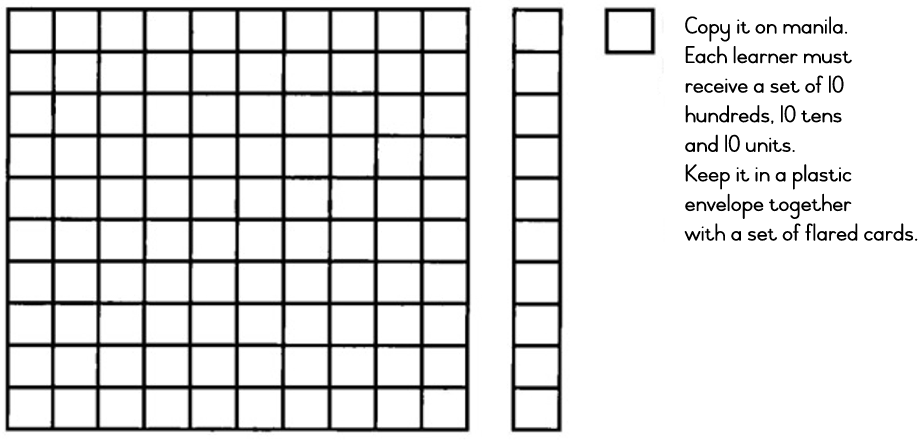 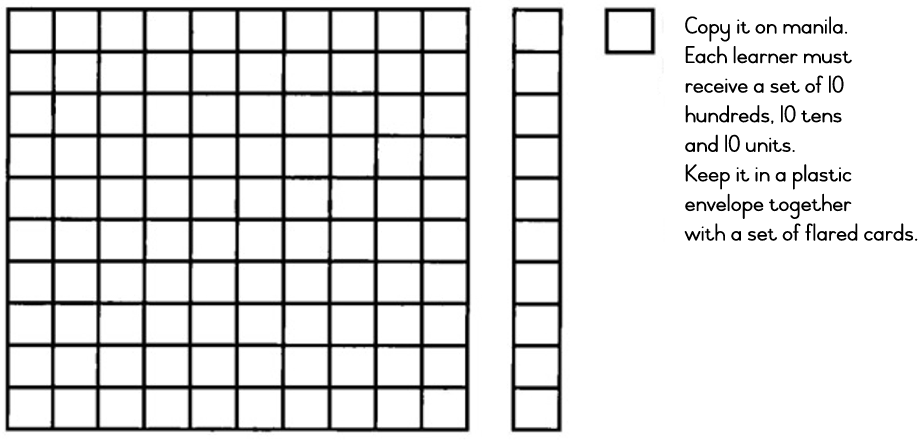 1091
One thousand and ninety one
Your Turn
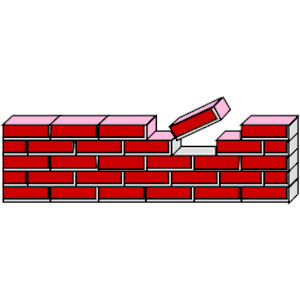 We can read and write numbers up to 1000
4
7
1
four
seven
one
12
31
93
twelve
thirty one
ninety three
One hundred and eighty two
182
3215
Three thousand two hundred and fifteen
One thousand five hundred and twenty six
1526
Your Turn
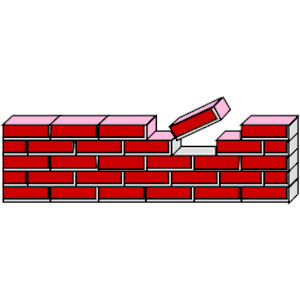 We can order numbers up to 1000
Give me a number smaller than 10
 How do you know it’s smaller?
25
93
190
500
You might imagine a number line…
Your knowledge of
   Place Value can help too…
Th
H
T
U
25
93
Easy to do for two numbers but what about a list of numbers?
15
5
50
56
Or bigger numbers?
150
550
505
1343
2053
3353
What if numbers are the same in some columns?
Your Turn
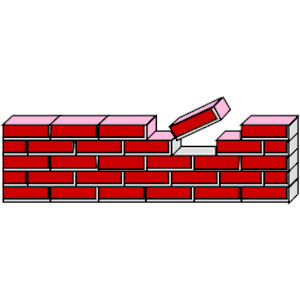